5. Полуплоскость и угол
Проведём на плоскости какую-нибудь прямую a. Она разобьёт плоскость на две части. На рисунке 5.1 точки A и B принадлежат одной из этих частей, отрезок AB не пересекает прямую. В этом случае говорят также, что точки A и B лежат по одну сторону от прямой a. Точки B и C принадлежат разным частям плоскости, отрезок BC пересекает прямую. В этом случае говорят также, что точки B и C лежат по разные стороны от прямой a.
	Часть плоскости, состоящая из точек данной прямой и точек, лежа­щих по одну сторону от этой прямой, называется полуплоскостью.
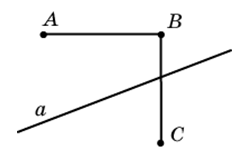 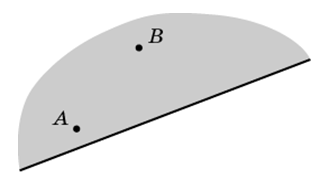 [Speaker Notes: В режиме слайдов ответы появляются после кликанья мышкой]
Рассмотрим два луча с общей вершиной. Они разбивают плоскость на две части.
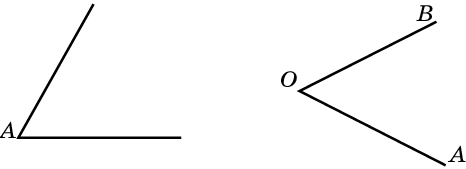 Фигура, образованная двумя лучами с общей вершиной и одной из частей плоскости, ограниченной этими лучами, называется углом. Общая вершина называется вершиной угла, а сами лучи - сторонами угла.
[Speaker Notes: В режиме слайдов ответы появляются после кликанья мышкой]
Угол называется развёрнутым, если его стороны вместе составляют пря­мую (рис. а). В противном случае угол называется неразвёрнутым.
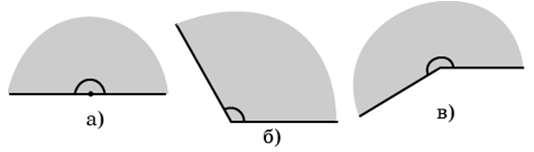 Неразвёрнутый угол может быть меньше развёрнутого, т. е. являться частью развёрнутого угла (рис. б), или быть больше развёрнутого, т. е. содержать развёрнутый угол (рис. в). 
	Как правило, если не оговорено противное, мы будем рассматривать углы, меньшие развёрнутых.
[Speaker Notes: В режиме слайдов ответы появляются после кликанья мышкой]
Два угла называются смежными, если одна сторона у них общая, а две другие составляют вместе прямую (рис. а).
	Два угла называются вертикальными, если стороны одного угла до­полняют до прямых стороны другого угла (рис. б).
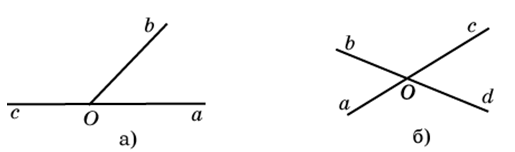 [Speaker Notes: В режиме слайдов ответы появляются после кликанья мышкой]
Одной из основных операций, которую можно производить с углами, является операция откладывания данного угла в ту или другую сторону от данного луча. Получающийся при этом угол называется  равным исходному углу.
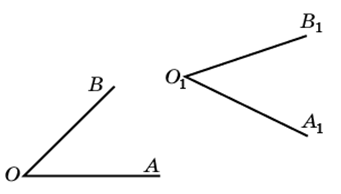 [Speaker Notes: В режиме слайдов ответы появляются после кликанья мышкой]
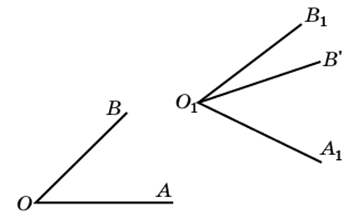 [Speaker Notes: В режиме слайдов ответы появляются после кликанья мышкой]
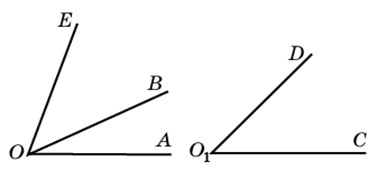 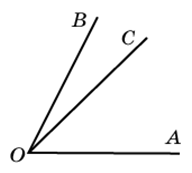 [Speaker Notes: В режиме слайдов ответы появляются после кликанья мышкой]
Угол, равный своему смежному, называется прямым (рис. а). Угол, меньший прямого угла, называется острым (рис. б). Угол, больший прямого угла, но меньший развёр­нутого угла, называется тупым  (рис. в).
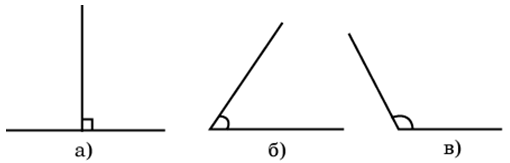 Углом между пересекающимися прямыми называется наименьший из уг­лов, образованных лучами, на которые делятся данные прямые точкой их пересечения.
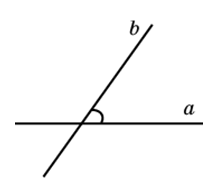 [Speaker Notes: В режиме слайдов ответы появляются после кликанья мышкой]
Две прямые называются перпендикулярными, если они образу­ют прямые углы.
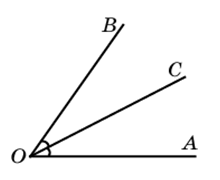 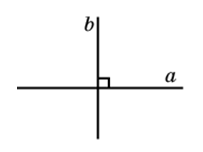 Биссектрисой угла называется внутренний луч, делящий этот угол на два равных угла.
[Speaker Notes: В режиме слайдов ответы появляются после кликанья мышкой]
Ответ: На три части, если прямые параллельны и на четыре части, если они пересекаются.
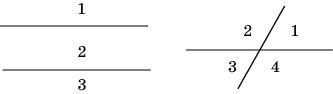 Упражнение 1
На сколько частей могут разбивать плоскость две прямые?
[Speaker Notes: В режиме слайдов ответы появляются после кликанья мышкой]
Ответ: На четыре, шесть или семь частей
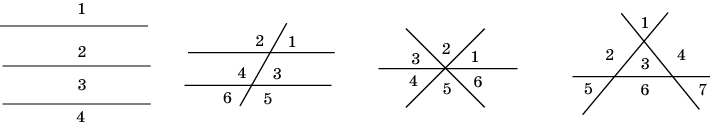 Упражнение 2
На сколько частей могут разбивать плоскость три прямые?
[Speaker Notes: В режиме слайдов ответы появляются после кликанья мышкой]
Упражнение 3
На сколько частей делят плоскость: а) два луча с общей вершиной; б) три луча с общей вершиной; в) четыре луча с общей вершиной; г) n лучей с общей вершиной?
Ответ: а) 2; б) 3; в) 4; г) n+1.
[Speaker Notes: В режиме слайдов ответы появляются после кликанья мышкой]
Упражнение 4
На сколько частей делят плоскость n прямых, пересекающихся в одной точке?
Ответ: 2n.
[Speaker Notes: В режиме слайдов ответы появляются после кликанья мышкой]
Упражнение 5
Среди углов, изображенных на рисунке, укажите равные углы.
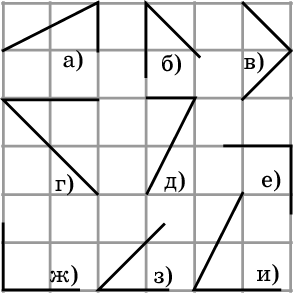 Ответ: а), д), и); б), г) з); в), е), ж).
[Speaker Notes: В режиме слайдов ответы появляются после кликанья мышкой]
Упражнение 6
Какой из углов, изображенных на рисунке, больше?
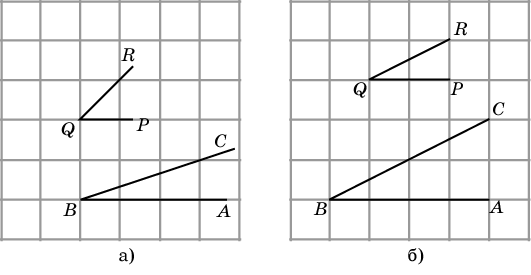 Ответ: а) PQR;
б) углы ABC и PQR равны.
[Speaker Notes: В режиме слайдов ответы появляются после кликанья мышкой]
Упражнение 7
Расположите номера в порядке возрастания  соответствующих углов.
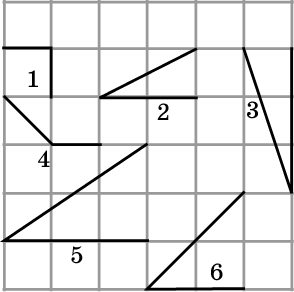 Ответ: 3, 2, 5, 6, 1, 4.
[Speaker Notes: В режиме слайдов ответы появляются после кликанья мышкой]
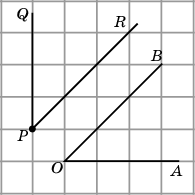 Ответ:
Упражнение 8
От луча PQ отложите  угол QPR, равный углу AOB.
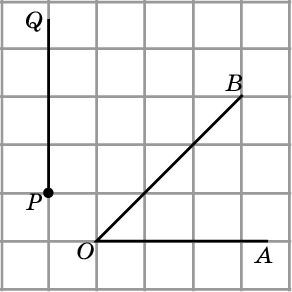 [Speaker Notes: В режиме слайдов ответы появляются после кликанья мышкой]
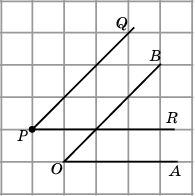 Ответ:
Упражнение 9
От луча PQ отложите  угол QPR, равный углу AOB.
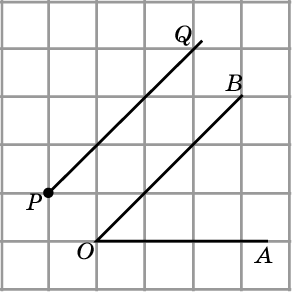 [Speaker Notes: В режиме слайдов ответы появляются после кликанья мышкой]
Упражнение 10
Сколько острых углов, образовано лучами, изображенными на рисунке?
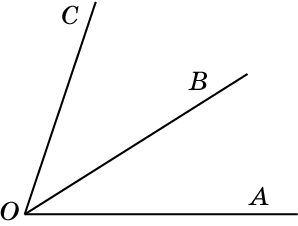 Ответ: 3.
[Speaker Notes: В режиме слайдов ответы появляются после кликанья мышкой]
Упражнение 11
Назовите углы, меньшие развернутого, изображенные на рисунке. Сколько их?
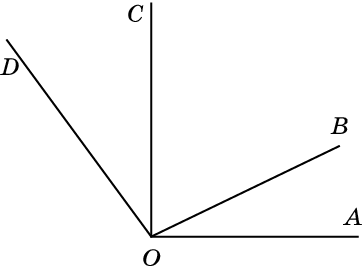 Ответ: AOB, AOC, AOD, BOC, BOD, COD; 6 углов.
[Speaker Notes: В режиме слайдов ответы появляются после кликанья мышкой]
Упражнение 12
Назовите пары: а) вертикальных; б) смежных углов, изображенных на рисунке.
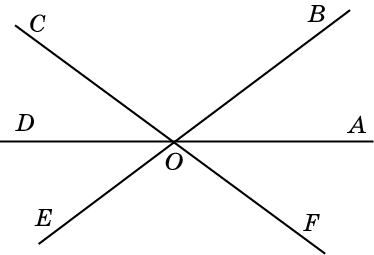 Ответ: а) AOB и DOE, BOC и EOF, COD и FOA, AOC и DOF, BOD и EOA;
б) AOB и BOD, BOC и COE, COD и DOF, DOE и EOA, EOF и FOB, FOA и AOC.
[Speaker Notes: В режиме слайдов ответы появляются после кликанья мышкой]
Упражнение 13
Сколько имеется углов, смежных данному углу?
Ответ: Два.
[Speaker Notes: В режиме слайдов ответы появляются после кликанья мышкой]
Упражнение 14
Могут ли два смежных угла быть одновременно: а) острыми; б) прямыми; в) тупыми?
Ответ: а) Нет.
б) да.
в) нет.
[Speaker Notes: В режиме слайдов ответы появляются после кликанья мышкой]
Упражнение 15
Назовите: а) острые; б) прямые; в) тупые углы, изображенных на рисунке.
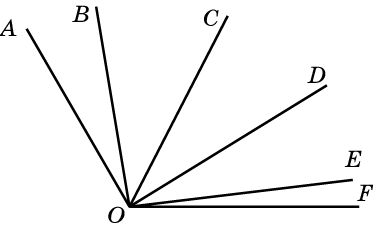 Ответ: а) AOB, AOC, BOC, BOD, COD, COE, COF, DOE, DOF, EOF;
б) AOD, BOE;
в) AOE, AOF, BOF.
[Speaker Notes: В режиме слайдов ответы появляются после кликанья мышкой]